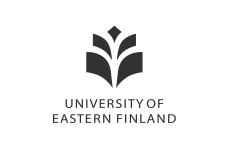 LAMAD
Pokemon Go
Radu Mariescu-Istodor
28.11.2018
What is it?
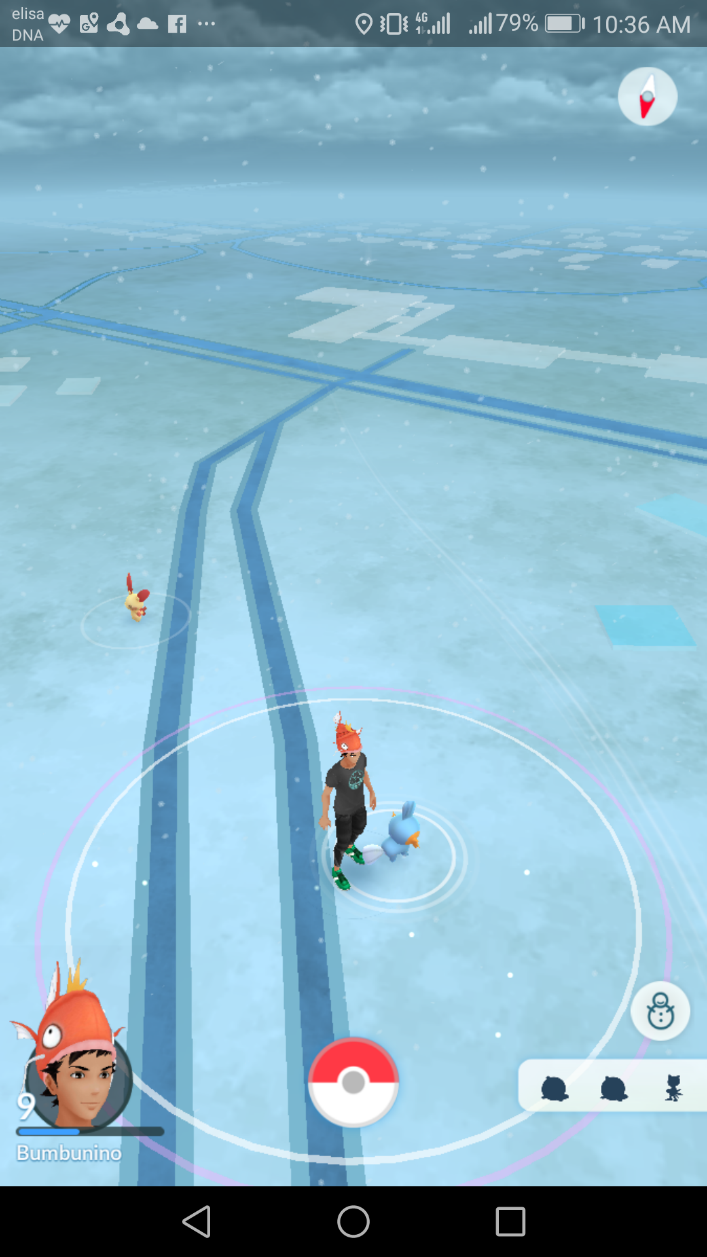 Some kind of navigation app…
Custom map
Custom avatar
Augmented objects
Collection
Custom map
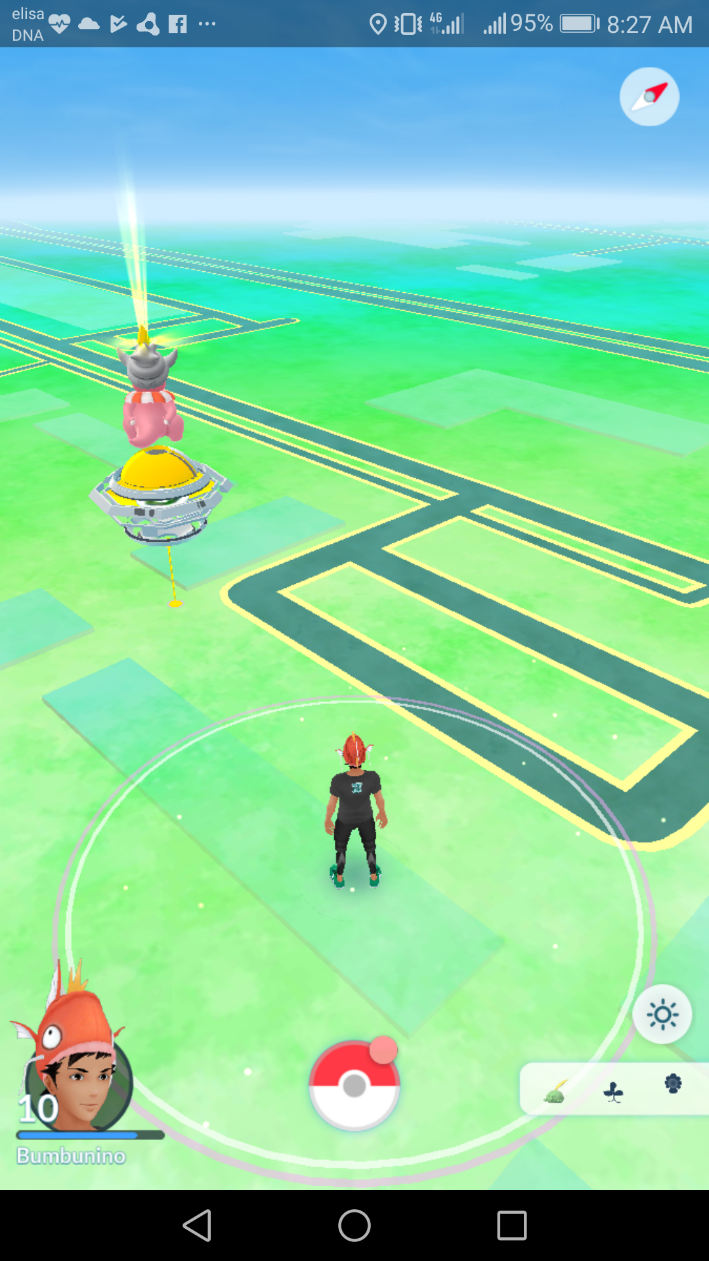 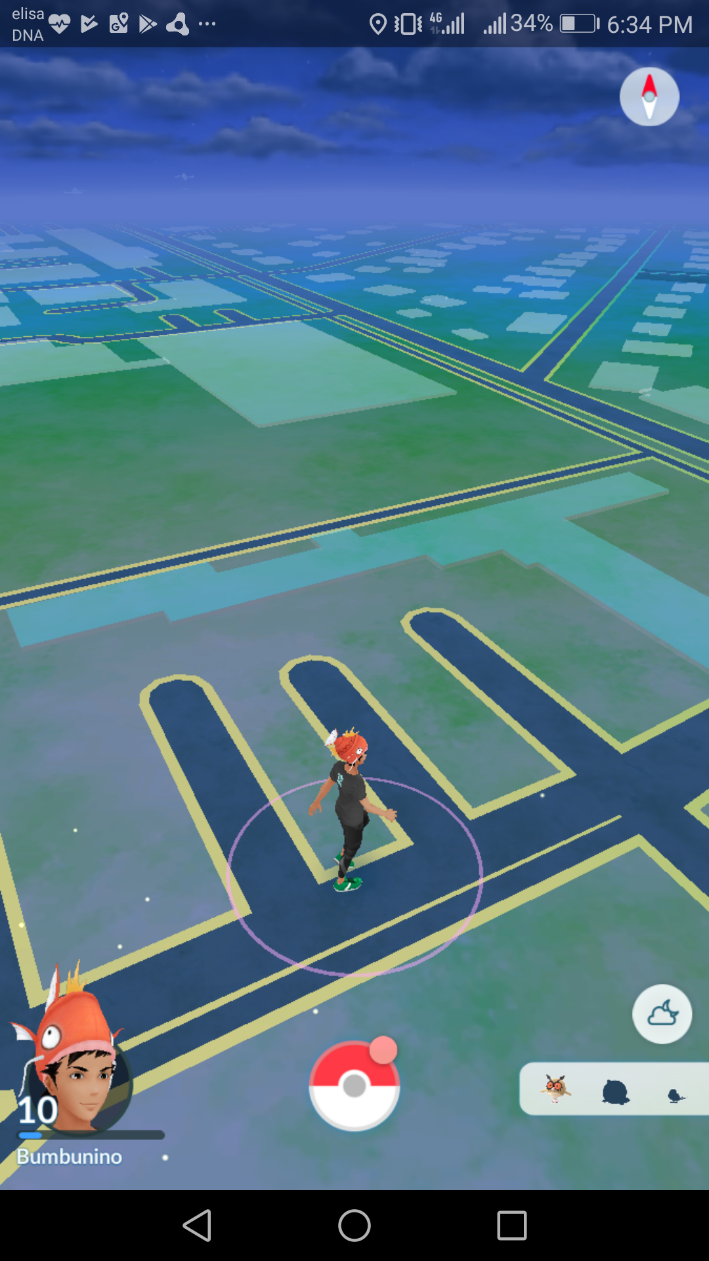 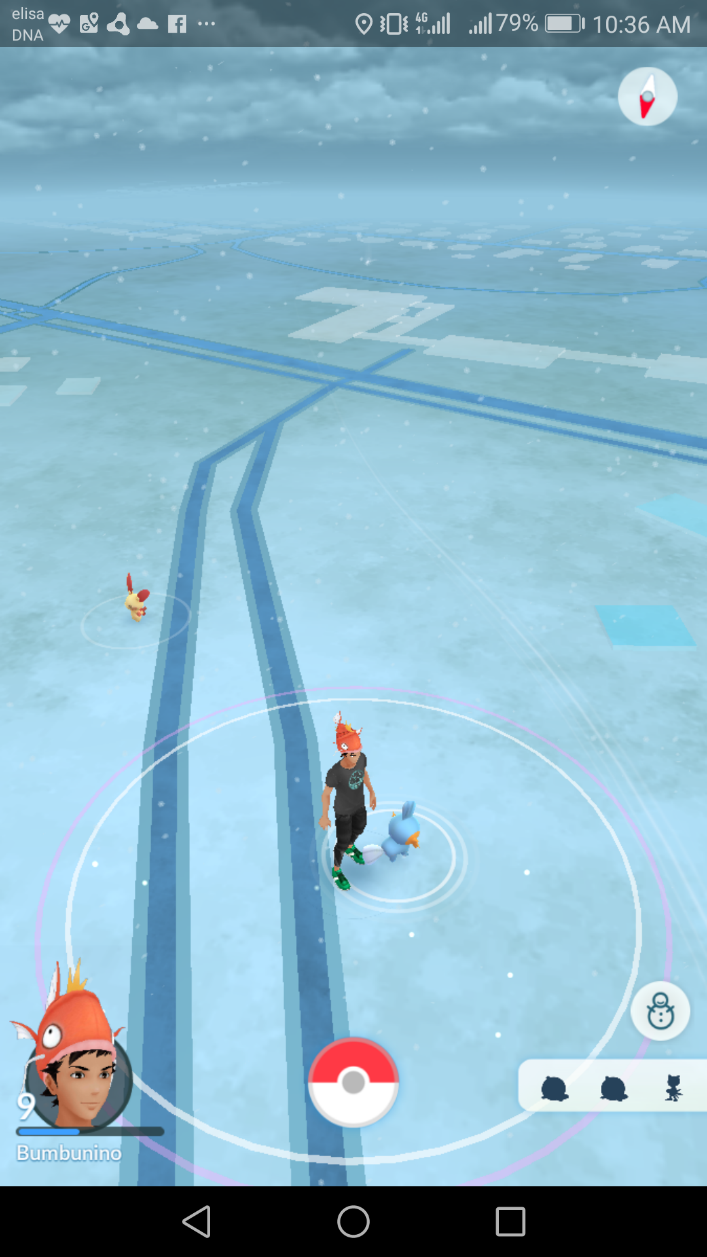 Custom avatar
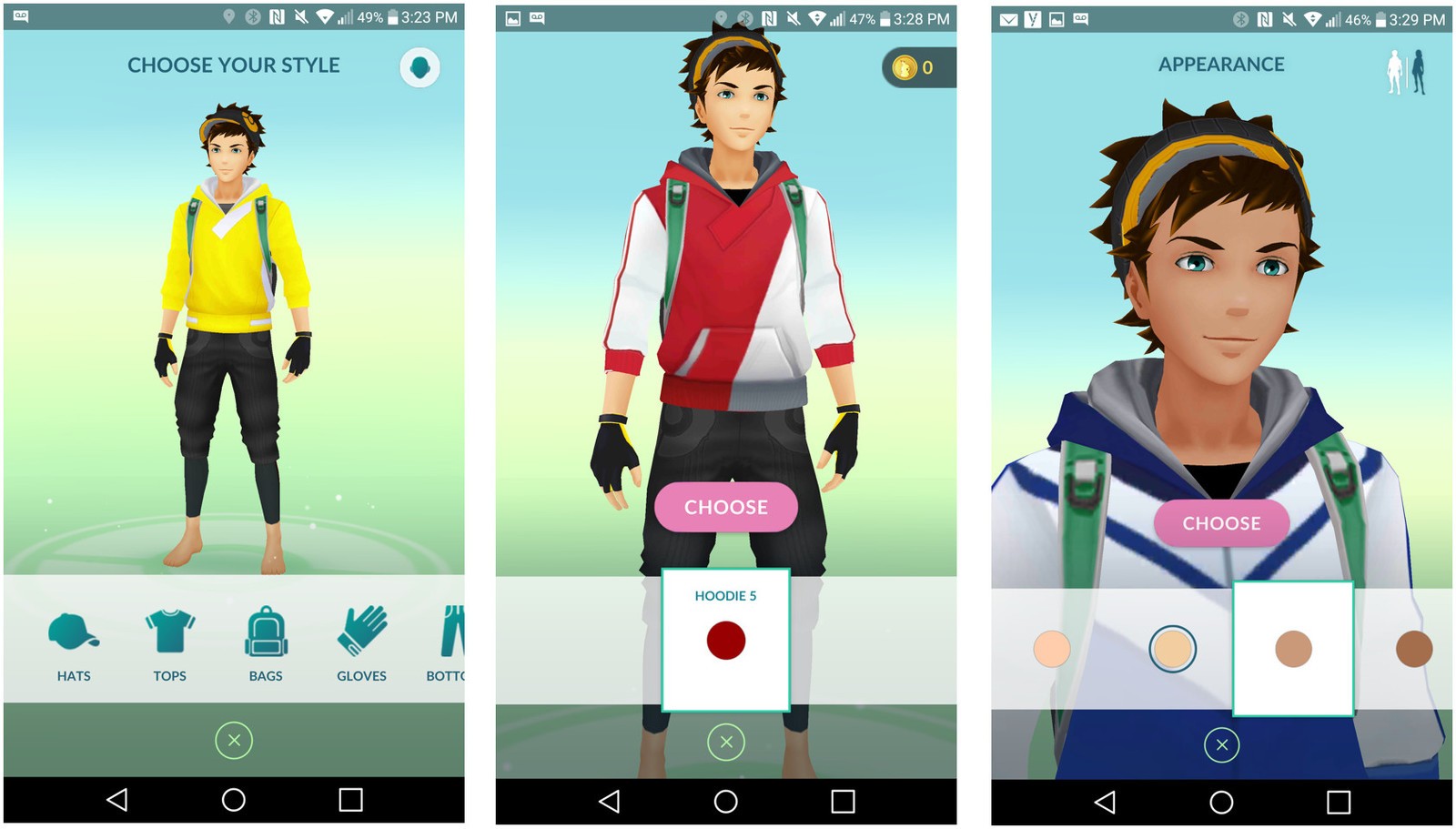 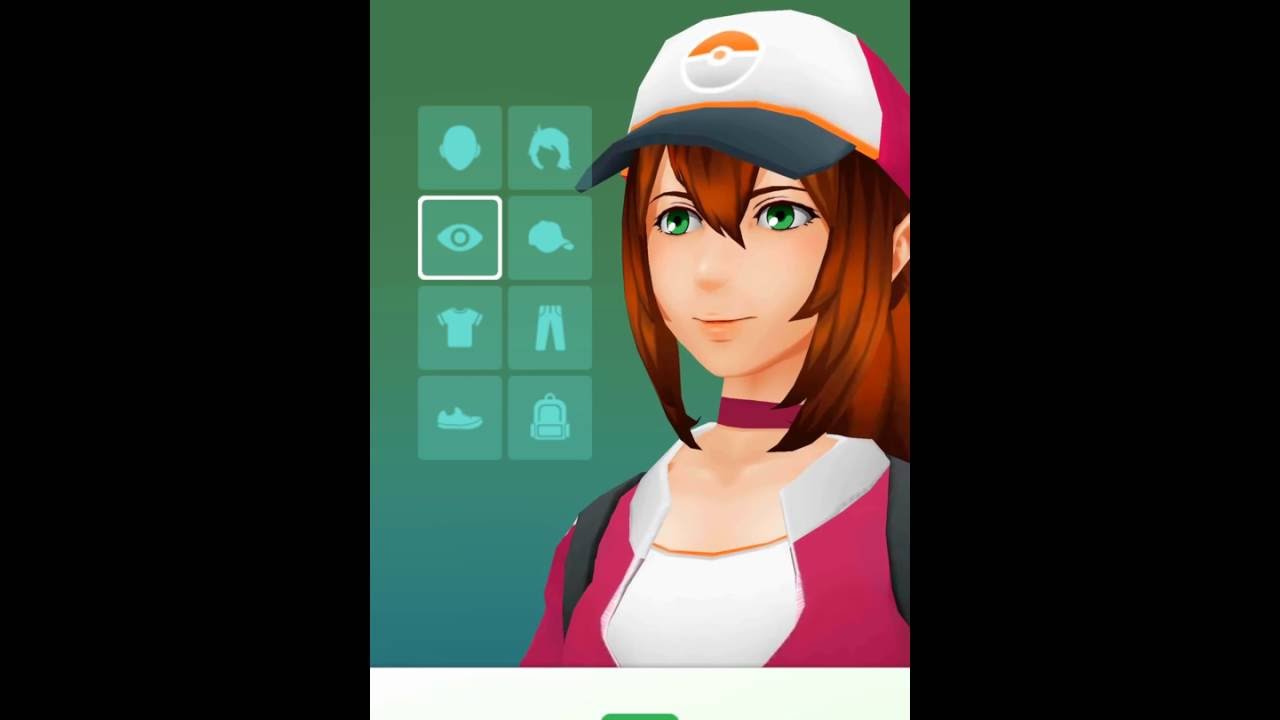 Collection
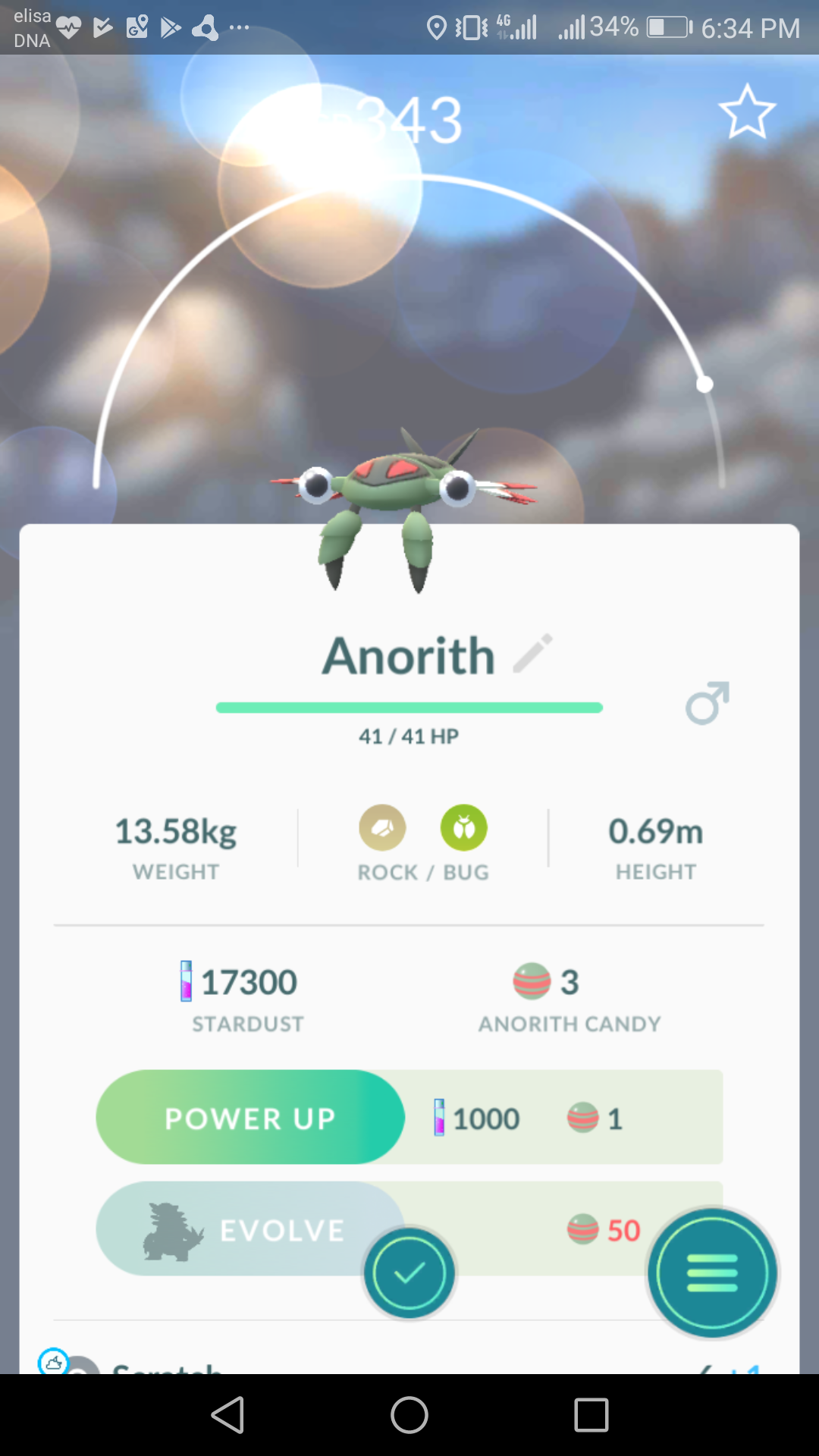 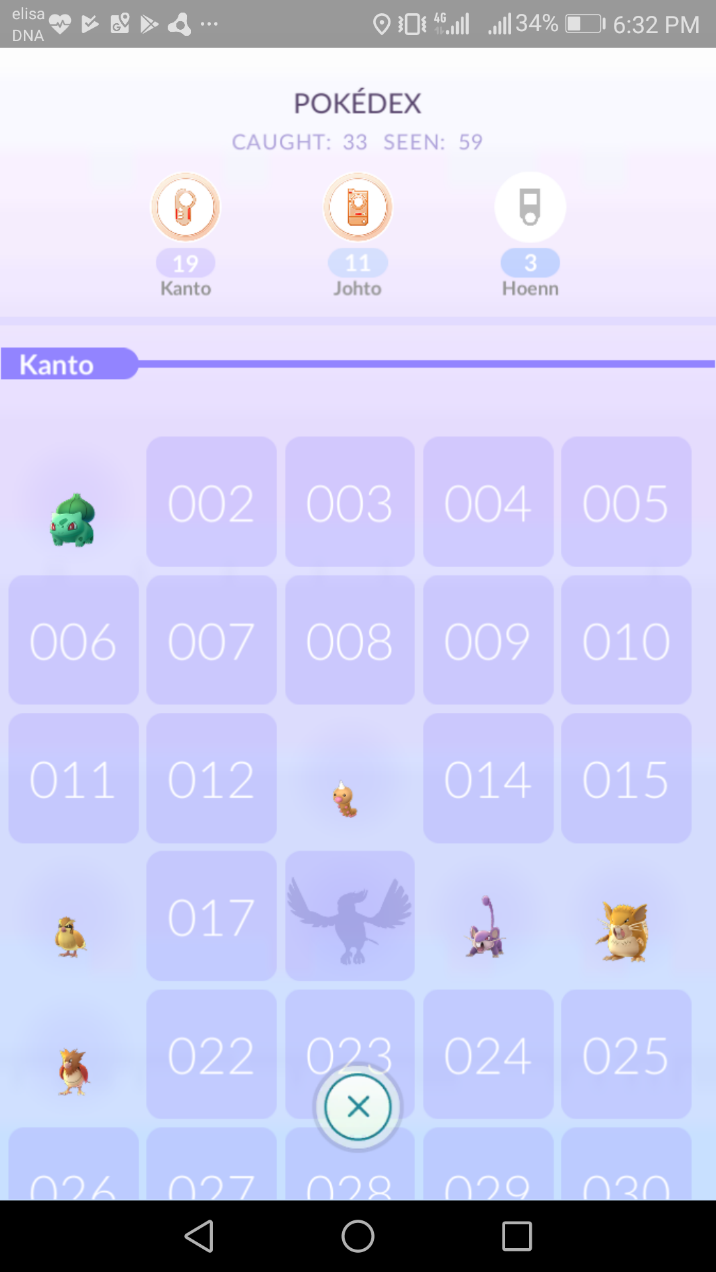 Augmented objects
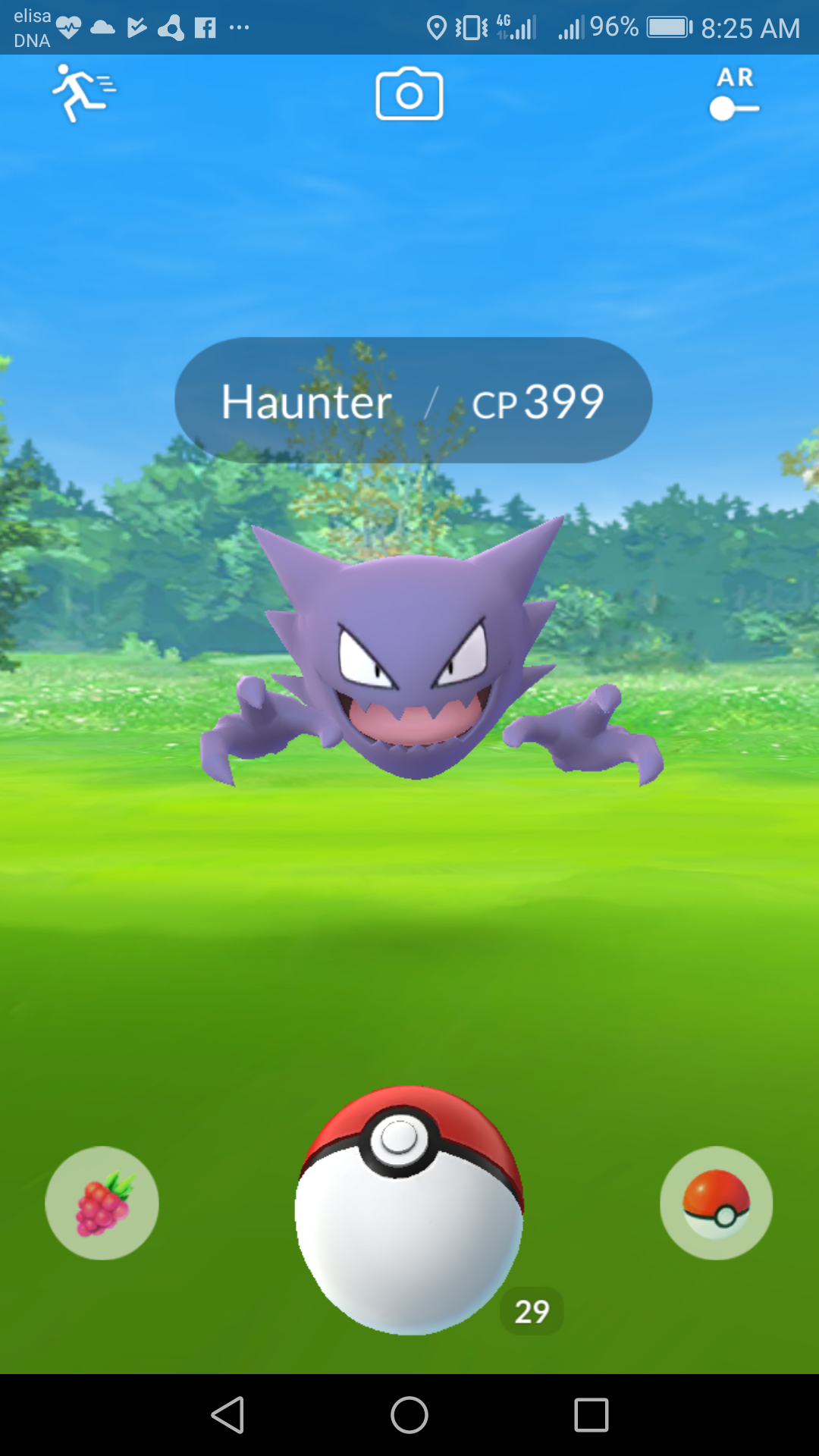 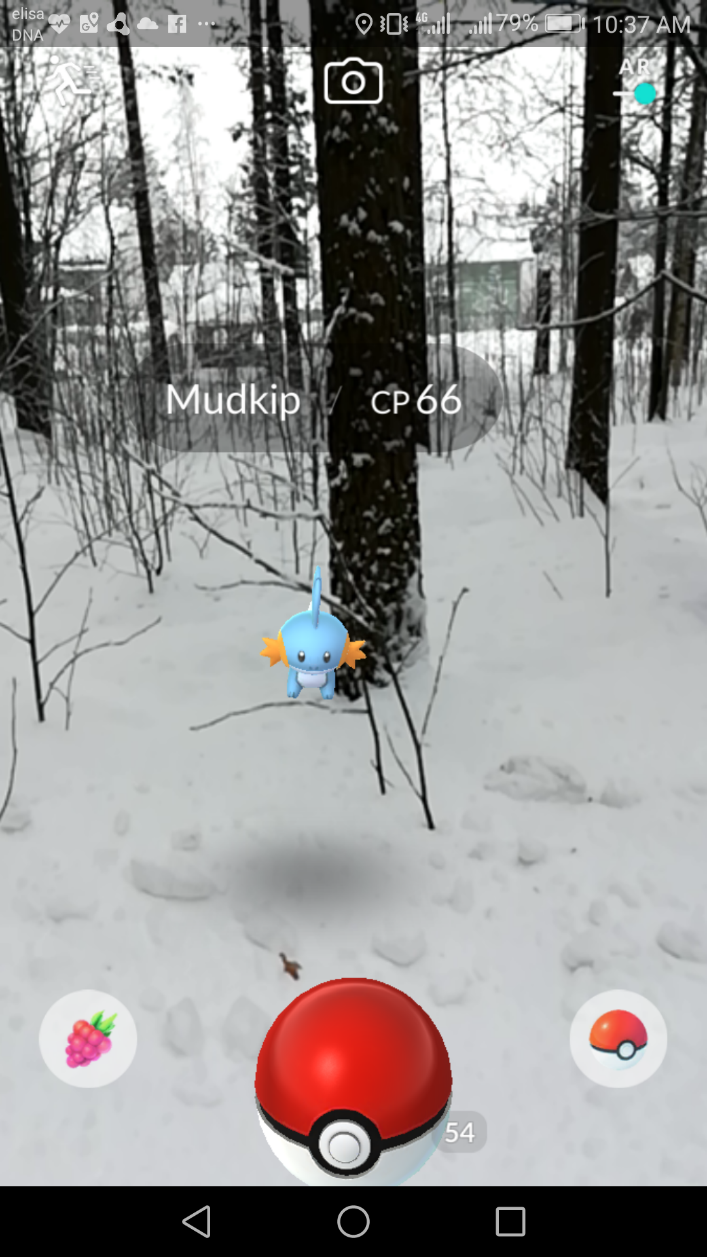 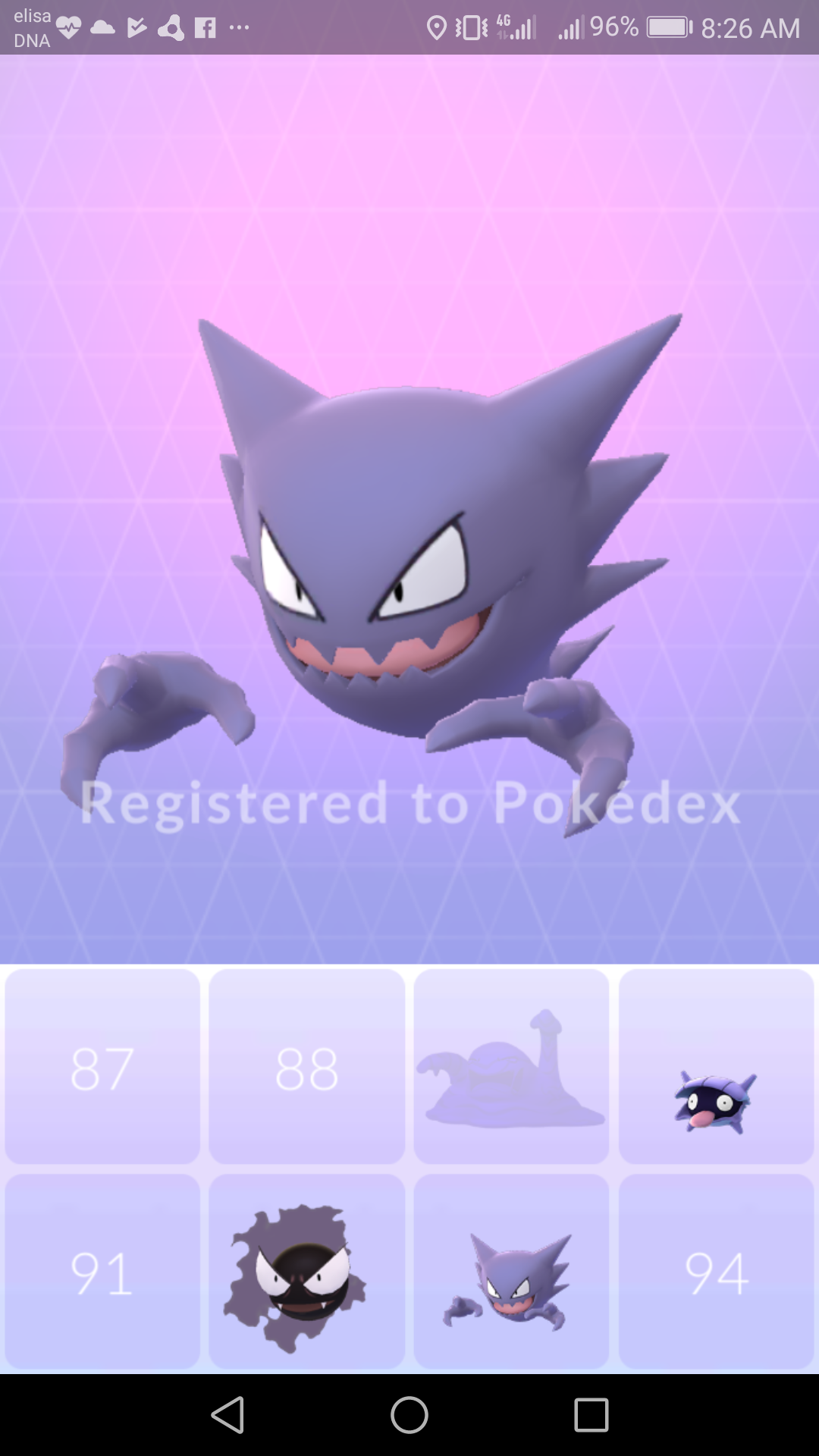 Catching - Inspiration
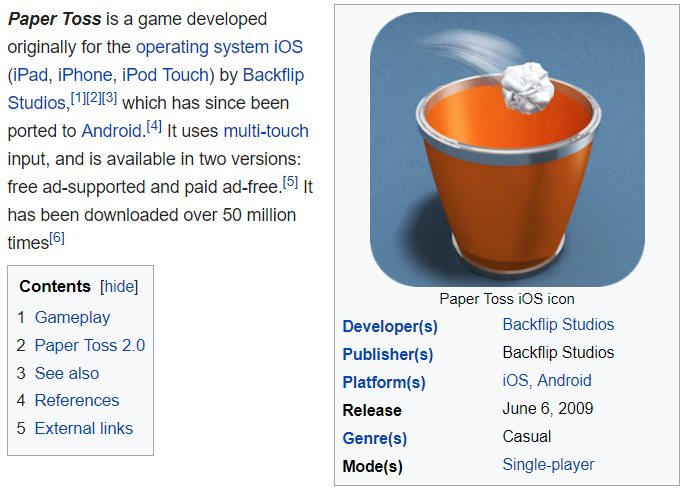 Many other features
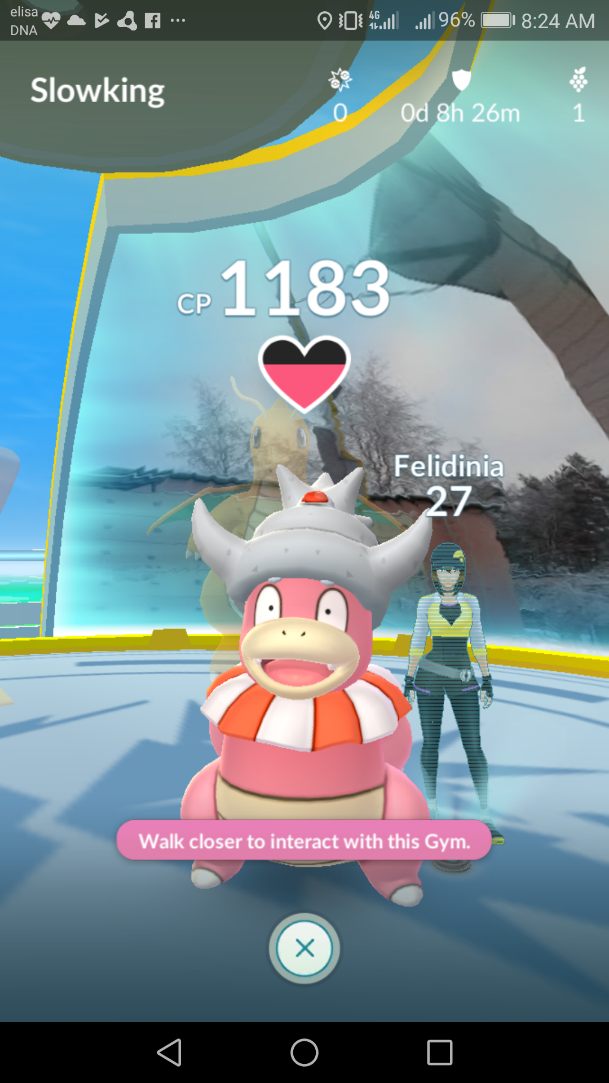 In-app purchases
Battles
Evolving
Hatching
…
Why it was such a hit?
Not hard to play
Very popular franchise
Because of all the Problems !!!